Девчонки и мальчишки!Для вас новые книжки!
Районная детская библиотека представляет…
Дорогие ребята!
Мы представляем вам  книги об увлекательных историях ваших сверстников, об их проказах, заботах и радостях, о нескучных школьных буднях и долгожданных каникулах
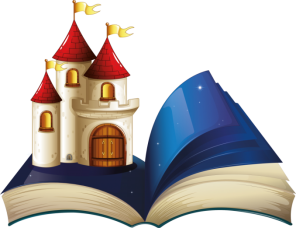 Минчковский Аркадий Миронович «Десять дней одни втроем»     6+
Когда мама дома, кажется, что всё возникает само собой: вкусный обед, постиранная одежда, чистый пол…  Но стоит ей ненадолго уехать, как заведённый порядок рушится и всё идёт кувырком.Эта весёлая повесть известного петербургского писателя Аркадия Минчковского – о том, как двойняшки Валёнка и Шурик, а также их папа, пёс и кошка остались на даче без мамы и что из этого вышло…
Машков Владимир Георгиевич «Веселая дюжина»     6+
Валерку Коробухина родители отправили в пионерский лагерь. Он попал в девятый отряд, где было всего тринадцать мальчишек. "Чёртова дюжина!" - сказал кто-то. "Не чёртова, а весёлая!" - поправил Валерка.Его слова оказались пророческими: весёлая дюжина целую смену не давала скучать всему лагерю…
Печерский Николай Павлович «Мальчишки»            6+
Эта книжка – про мальчишек. Рыжих и белобрысых, драчливых и робких, бойких и застенчивых. Они очень разные, но в одном похожи – все они непоседы. Ребята постоянно придумывают приключения на свою голову, вовлекают в них окружающих и не дают скучать никому – ни родителям, ни учителям, ни читателям…
Пивоварова Ирина Михайловна                         «Тройка с минусом, или Происшествие в 5А»                  6+
Аня Залетаева - самая обыкновенная прилежная девочка, отличница и любимица учителей. Ее жизнь резко меняется, когда в классе появляется новенькая девочка - Тося Одуванчикова, веселая болтушка, которая отчаянно пытается сдружиться с Аней. Дружба, любовь, контрольная, первая тройка, пропажа классного журнала... Что же происходит в 5 "А" классе?
Воскобойников Валерий «Девочка, мальчик, собака»  6+
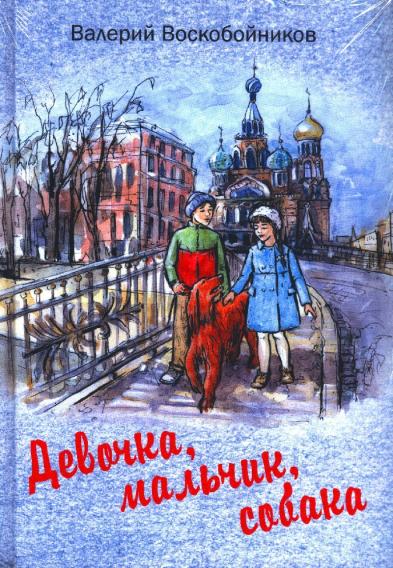 Пятиклассник Антон живёт с мамой в старой ленинградской коммуналке и страстно мечтает о собаке. Однажды он получает в дар замечательного рыжего сеттера. Но в силу обстоятельств  привести пса домой мальчик не может. Антон готов пожертвовать всем, чтобы обеспечить своему питомцу кров и еду, но ему было бы очень трудно справиться с этим, если бы на помощь ему неожиданно не пришли таинственные друзья...
Прокофьева Софья «Удивительные приключения мальчика без тени и тени без мальчика»      6+
Заносчивый мальчишка по имени Витя Веткин, задира и воображала, невзлюбил старый дуб, который рос у него во дворе и мешал ему своей тенью. Как-то раз рассерженный Веткин замахнулся на дерево топором... и вдруг потерял свою собственную тень!С этого начались удивительные приключения Вити и его тени.
Шмелёв Иван «Мой Марс»   6+
Эта история – не только и не столько о собаке. Хотя на первый взгляд главный ее герой Марс – великолепный рыжий ирландский сеттер, очаровательный и непослушный, чудом избежавший гибели в море. Но на самом деле – это рассказ о людях. О том, как в суровых, грубых, желчных, мелочных на вид людях в минуту душевного подъема, в крайних обстоятельствах может проснуться сострадание – то, что и делает человека человеком.
Уида «Фламандский пес»   6+
Трогательная история о дружбе мальчика-сироты и преданного ему большого выносливого фламандского пса. Печальная история о бедности и честности, о черствости и несправедливости, о не успевшем раскрыться таланте, о том, как опасно откладывать добрые дела и как важно быть внимательным к людям.
Дорогие ребята, познакомиться и взять  эти  интересные и увлекательные книги можно посетив  районную детскую библиотеку, которая находится по адресу:
п. Октябрьский, 
ул. Советская, 30